MyLabLa piattaforma digitale per l’apprendimento personalizzato
Università di Ferrara
a.a. 2018-19
1. Che cos’è MyLab?
Cosa c’è su MyLab?
- Pearson eText: la versione digitale del libro
- oltre 300 esercizi interattivi con domande a risposta multipla
- le risposte alle domande di fine capitolo e le soluzioni ai problemi quantitativi
- i web exercises (in inglese)
- una raccolta di mini-cases (in inglese) 
un set di grafici animati narrati (in inglese) 
una guida alla lettura e all’analisi della stampa finanziaria internazionale (in inglese)
- una raccolta di schede di approfondimento sulle crisi finanziarie e le dinamiche seguite a tali crisi.
2. Come registrarsi su Pearson.it
Come registrarsi su Pearson.it
PER ACCEDERE AI SERVIZI E AI PRODOTTI DIGITALI PEARSON È NECESSARIO ESSERE REGISTRATI AL SITO PEARSON ITALIA
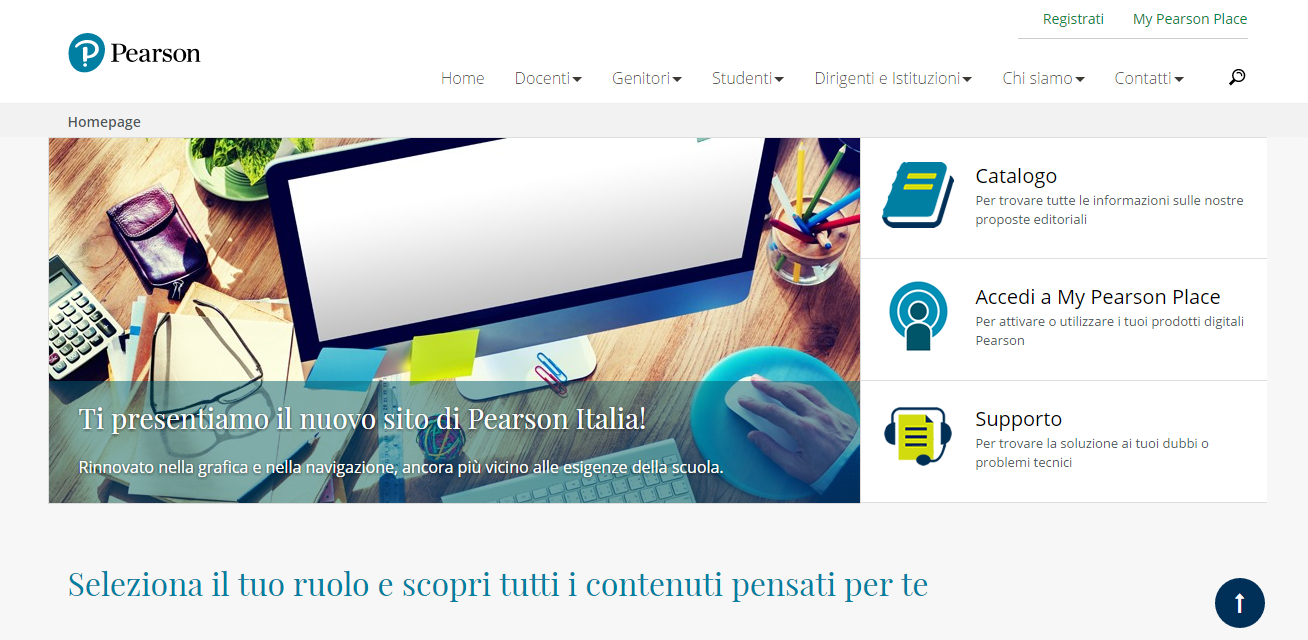 Dalla homepage www.pearson.it clicca su REGISTRATI
Come registrarsi su Pearson.it
Scegli di registrarti come studente
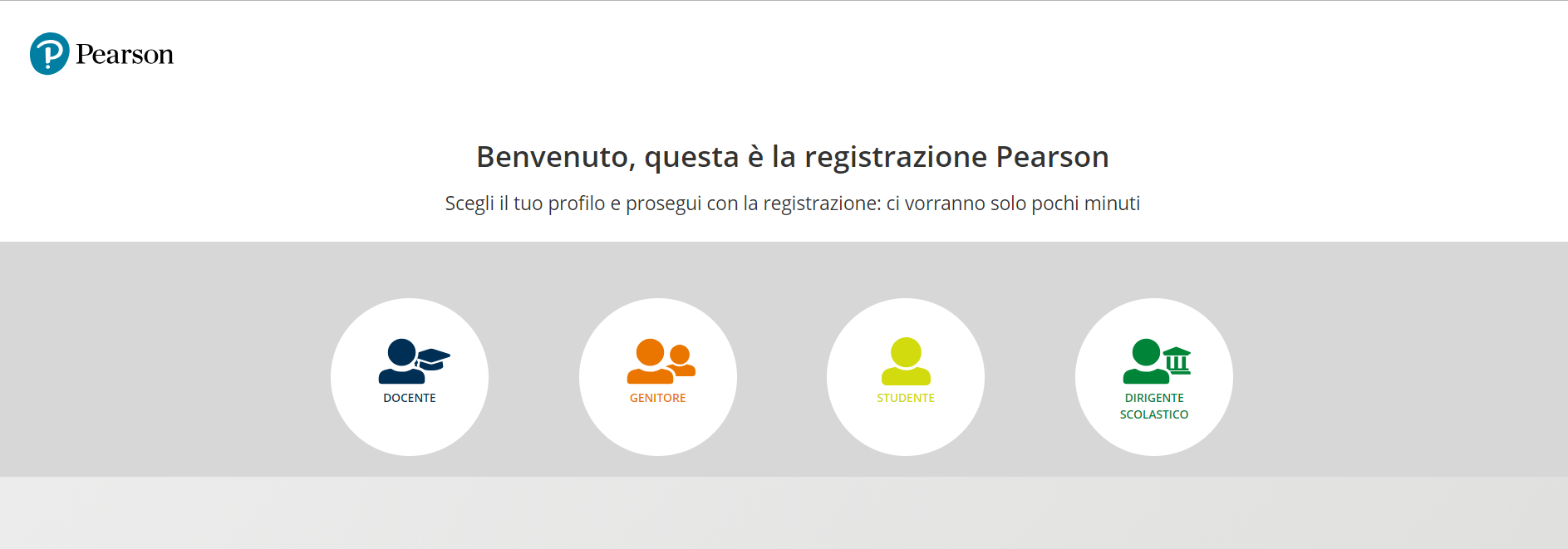 Come registrarsi su Pearson.it
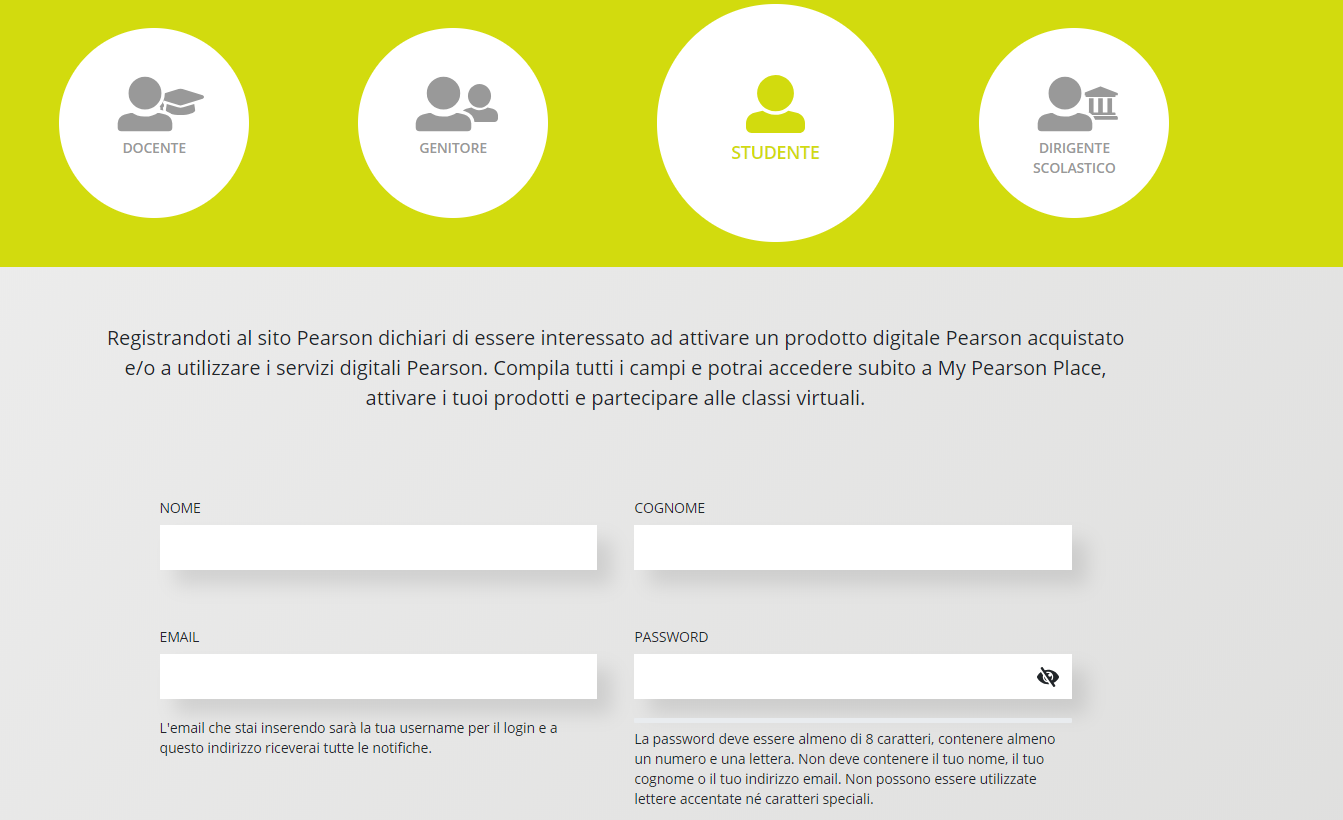 Compila tutti i campi ed immetti un INDIRIZZO EMAIL VALIDO
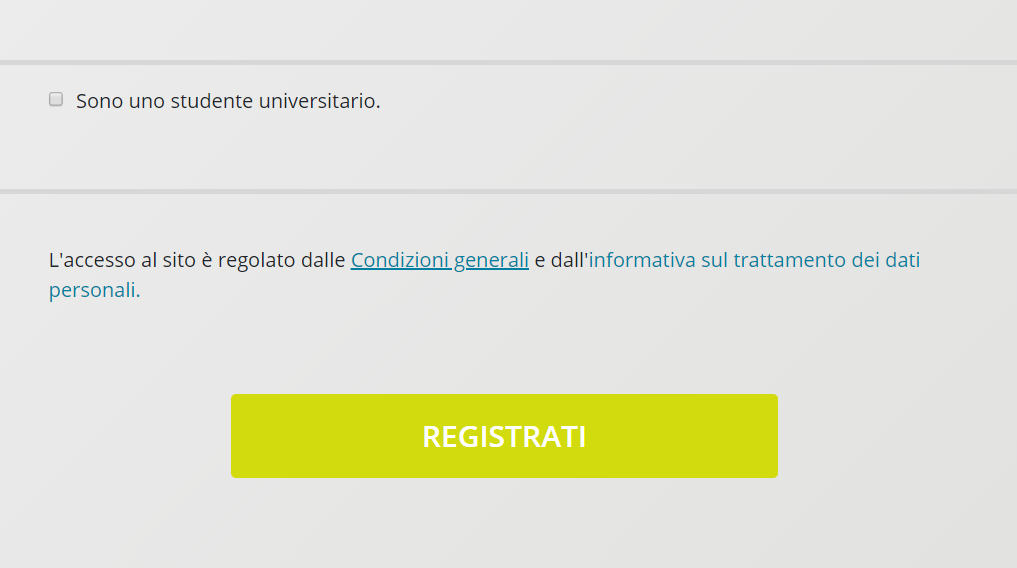 Specifica che sei uno studente universitario e REGISTRATI
3. Come accedere a MyLab
Accedi a My Pearson Place
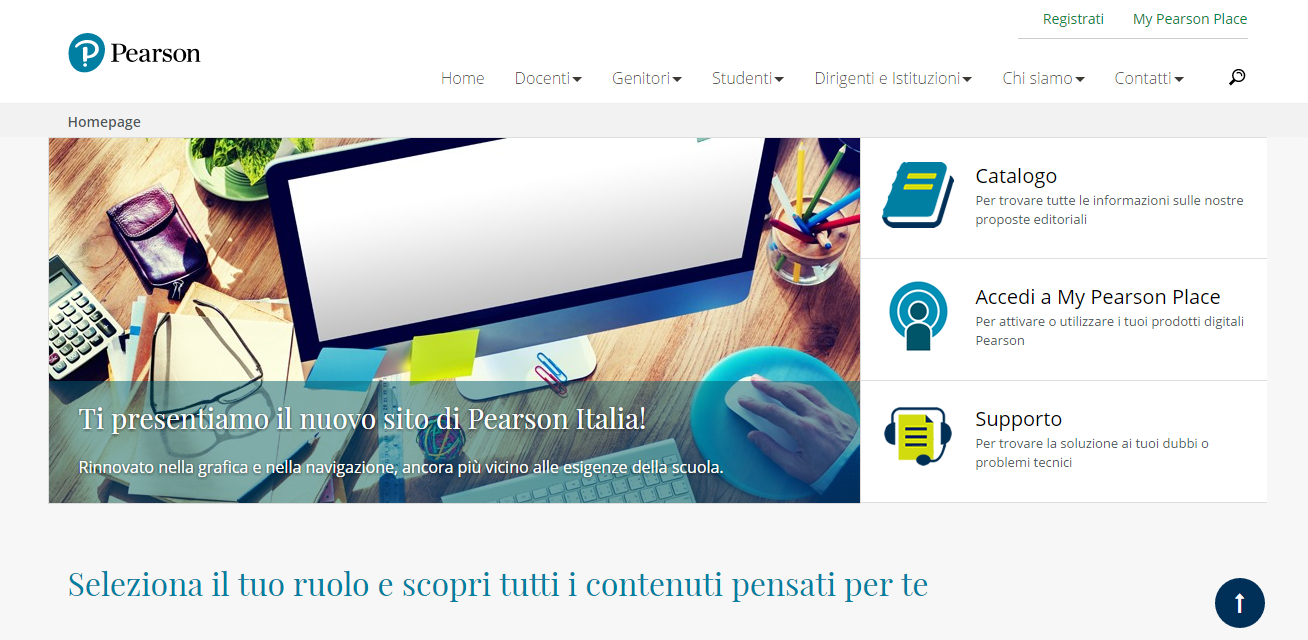 Inserisci Email e Password
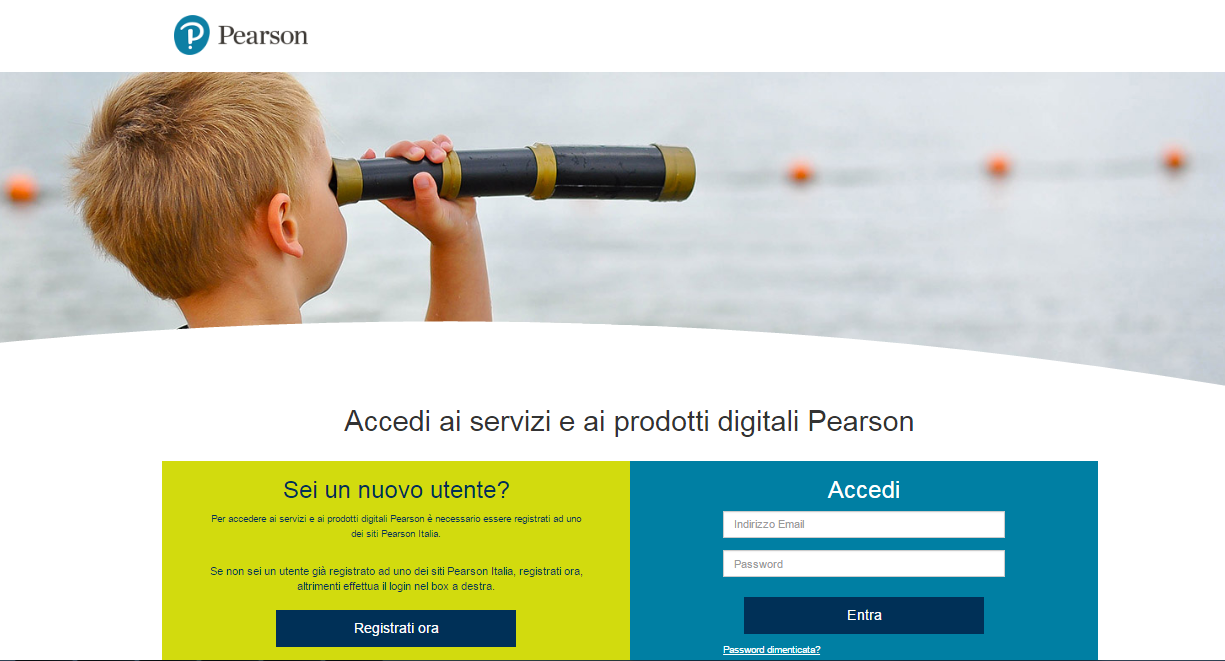 Attiva nuovo prodotto
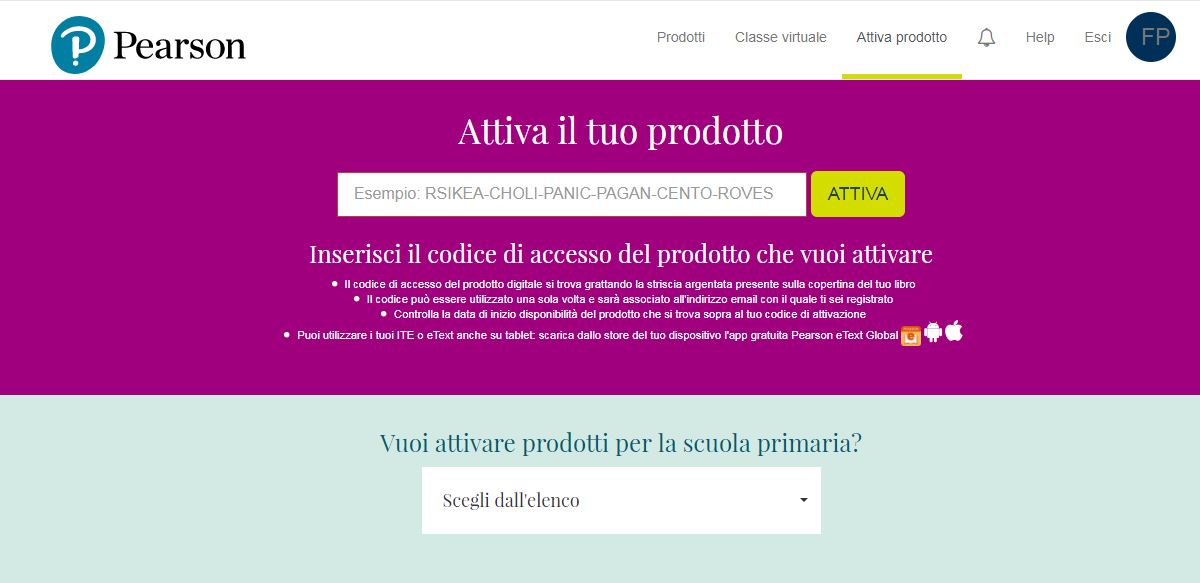 Inserisci il CODICE STUDENTE presente sulla copertina del libro
Dove trovo il codice di accesso a MyLabACQUISTANDO LIBRO DI TESTO CARTACEO
Frederic S. Mishkin - Stanley G. Eakins - Giancarlo Forestieri

Istituzioni e mercati finanziari 8/Ed. 
libro + MyLab + eText

ISBN 9788865188989
Euro 44,00
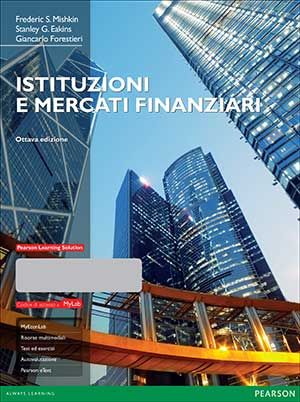 CODICE STUDENTE MONOUSO
Dove trovo il codice di accesso a MyLab
ACQUISTANDO l’edizione digitale del testo con accesso a MyLab
da www.pearson.it sezione Acquisto prodotti digitali (in fondo alla pagina)
Istituzioni e mercati finanziari 8/Ed.     MyLab + eText - accesso studente
Frederic S. Mishkin - Stanley G. Eakins - Giancarlo Forestieri
ISBN 9788865189115
Euro 30,80
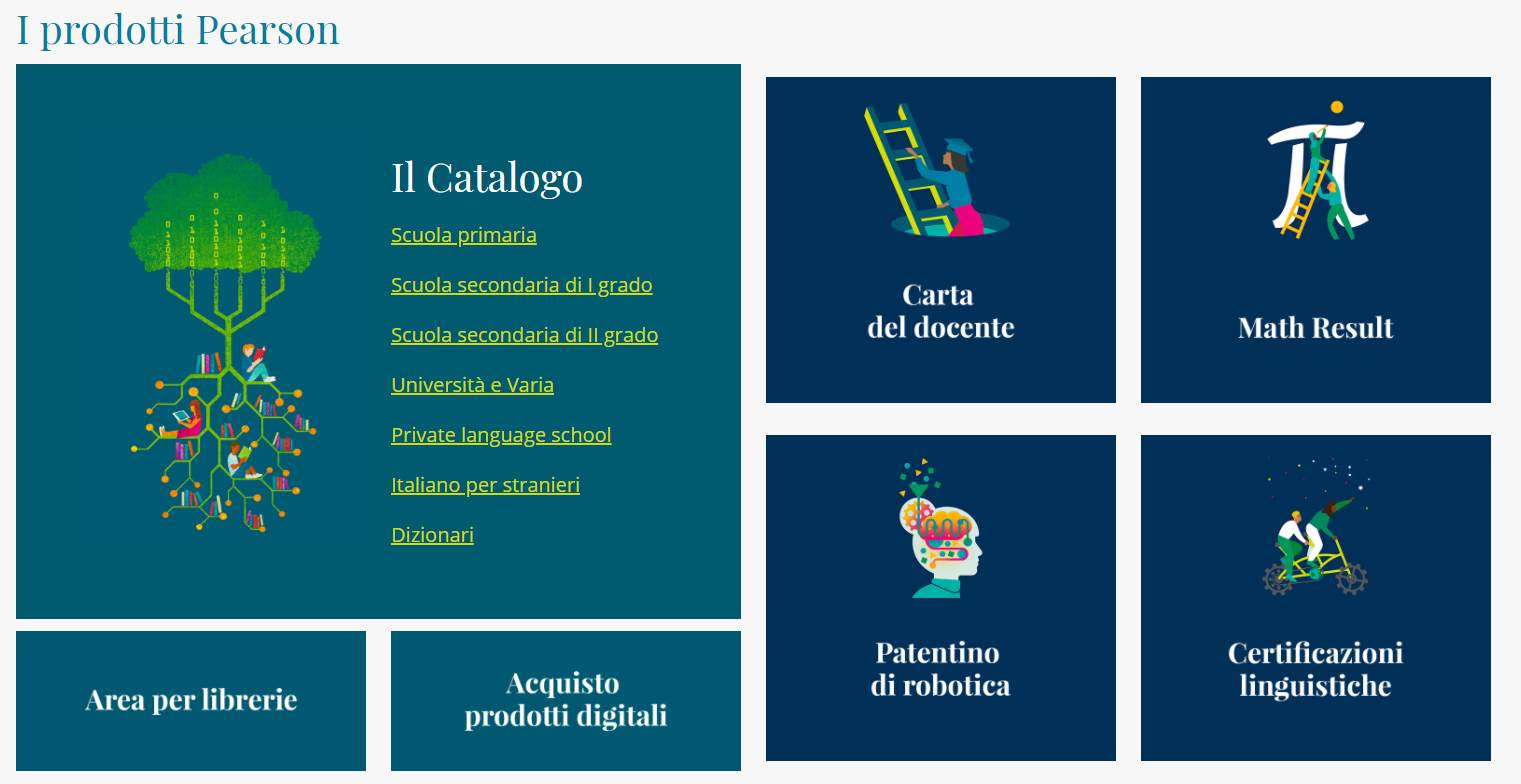 Torna in homepage e seleziona Prodotti
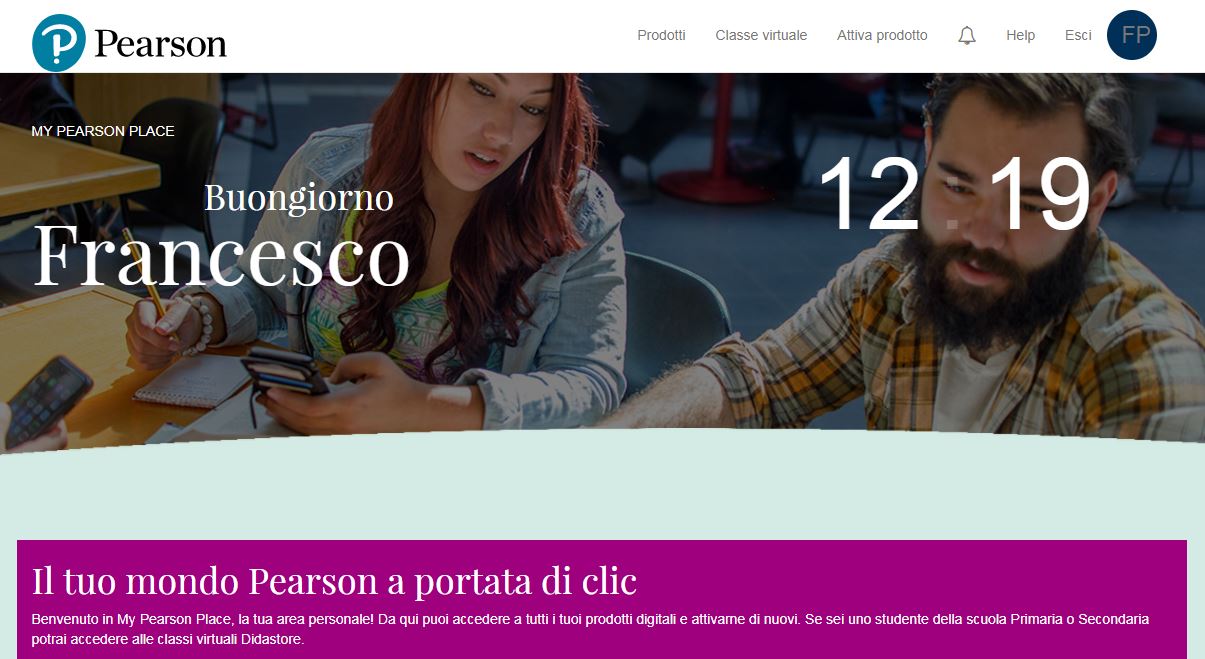 Clicca su MyLab
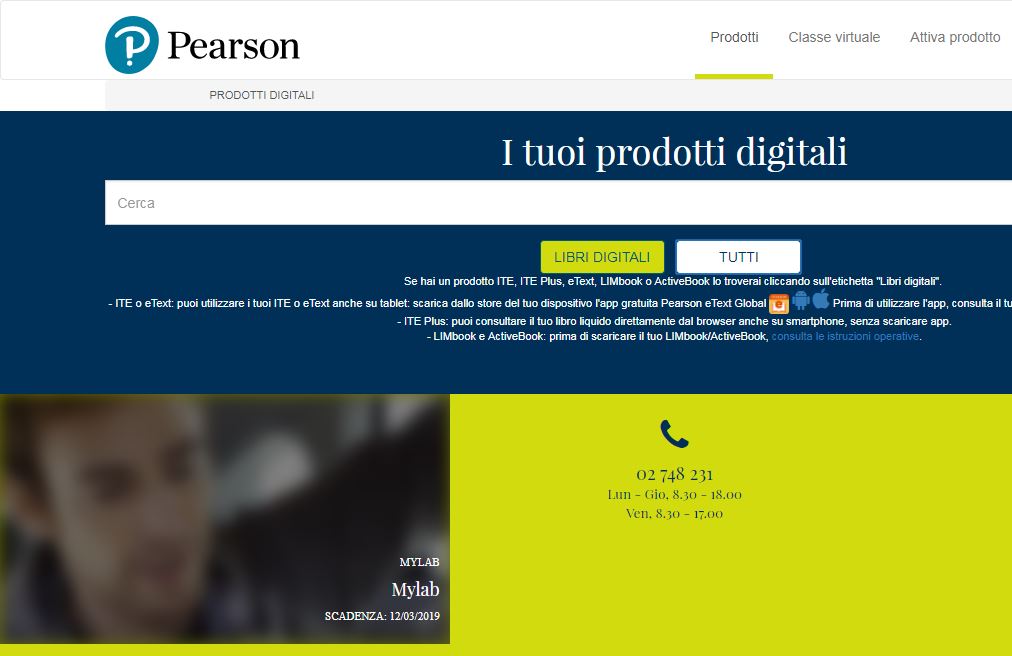 Seleziona il tuo manuale
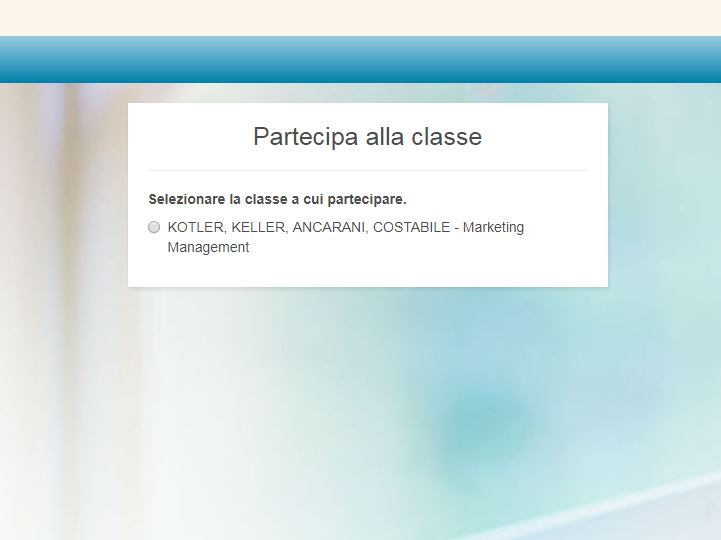 Istituzioni e mercati finanziari 8/Ed.
 • Con MyLab + Pearson eText
Seleziona CON DOCENTE
inserisci l’ID classe del tuo professore
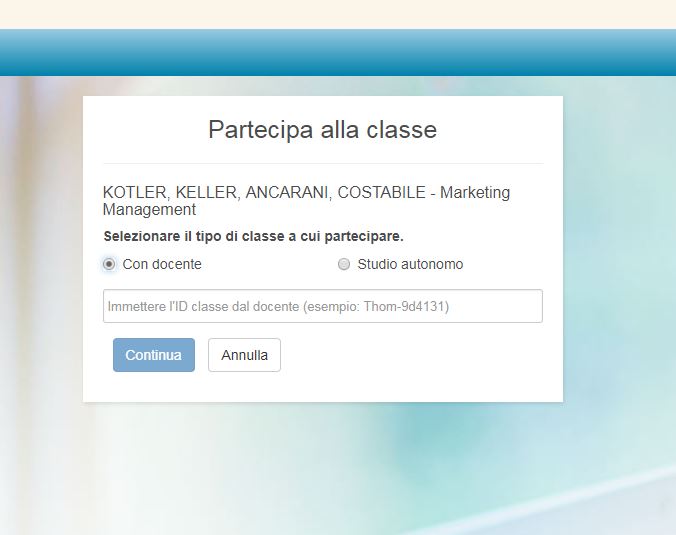 Istituzioni e mercati finanziari 8/Ed. 
• Con MyLab + Pearson eText
ID classe Prof. Jacopo Mattei
Mattei-edd5
Conferma la partecipazione alla classe
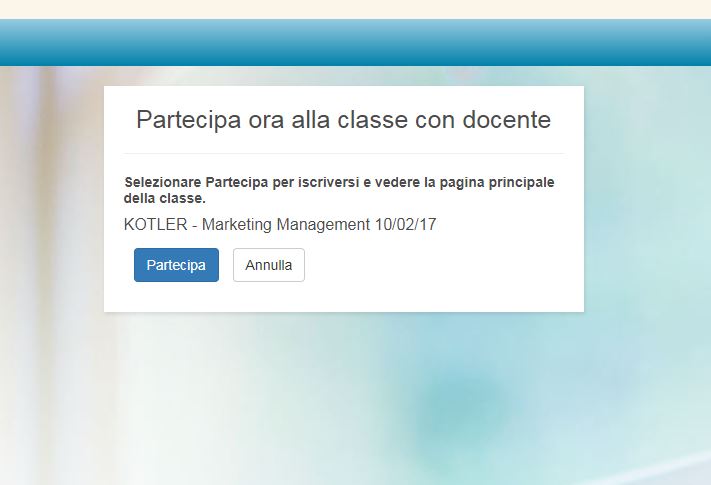 EIF_ Ferrara 18
Sei registrato al corso!
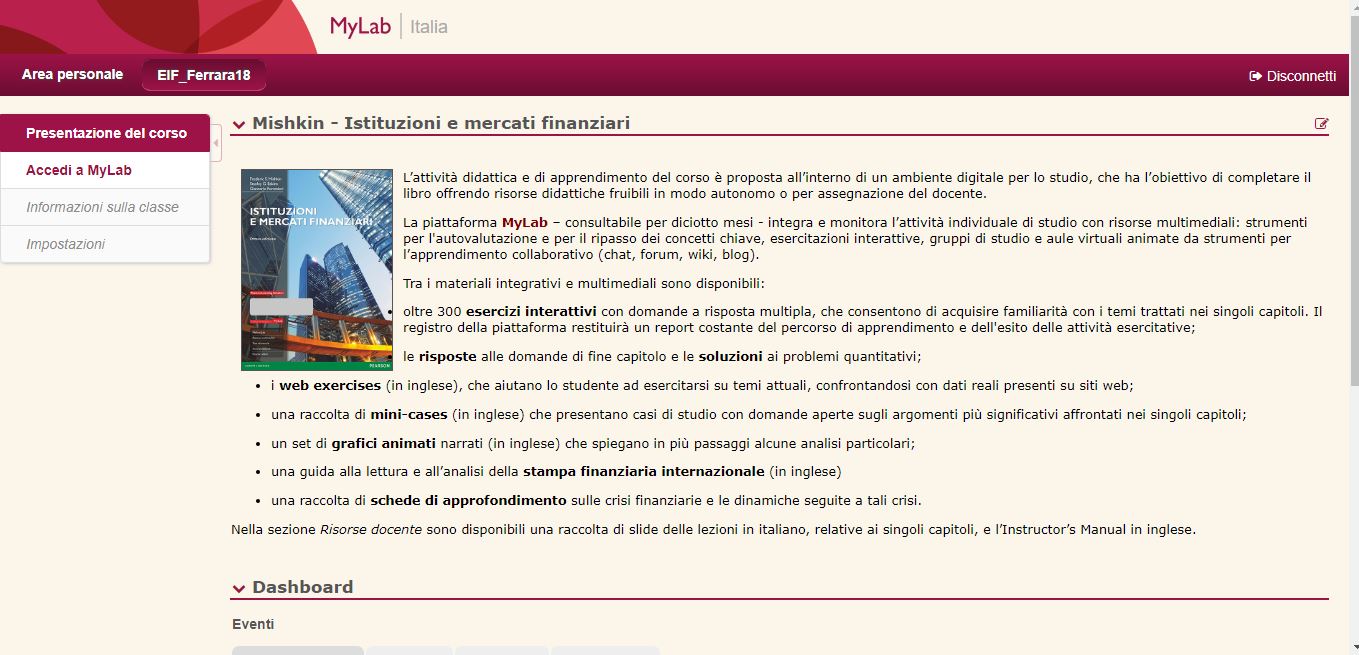 MyLab: Home
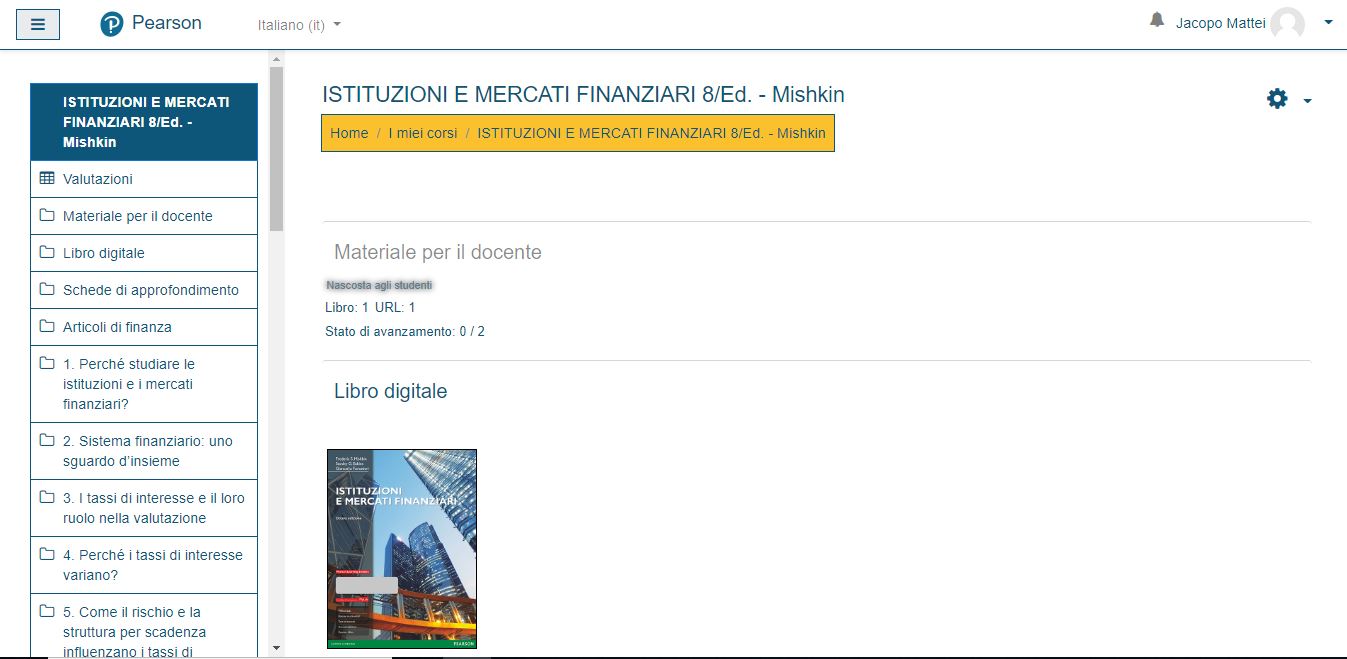 Risorse digitali
e-Text
Schede di approfondimento
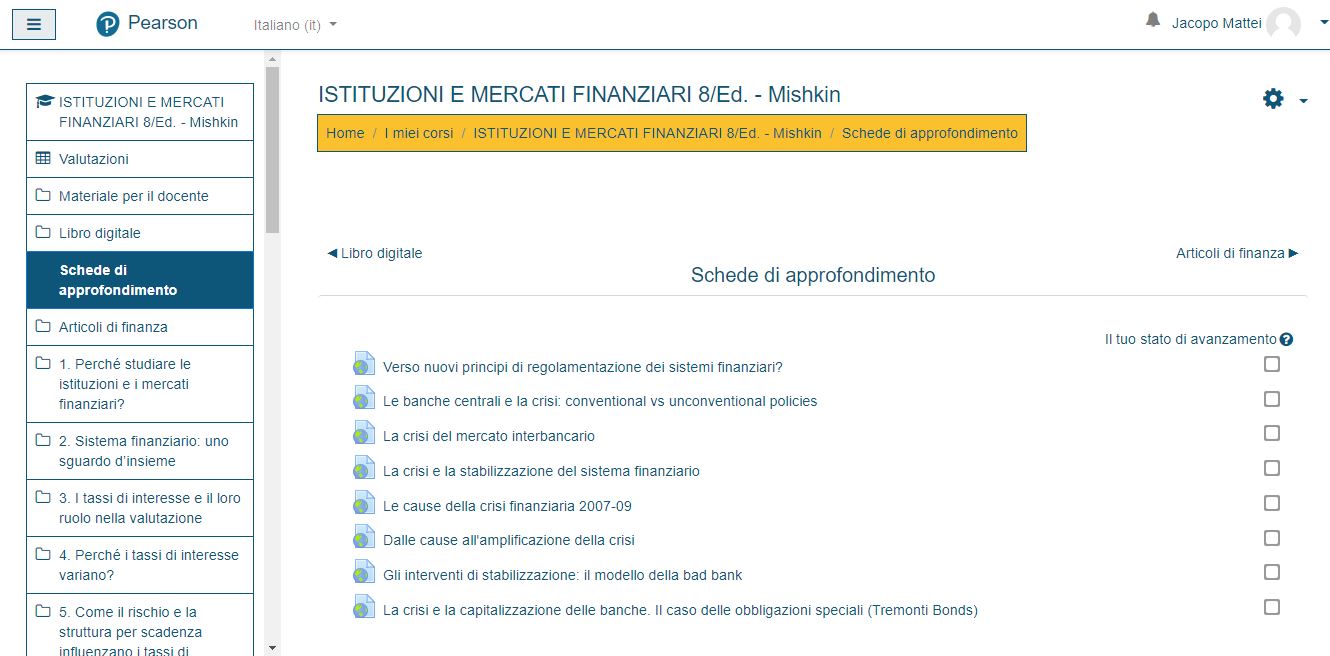 Articoli di finanza
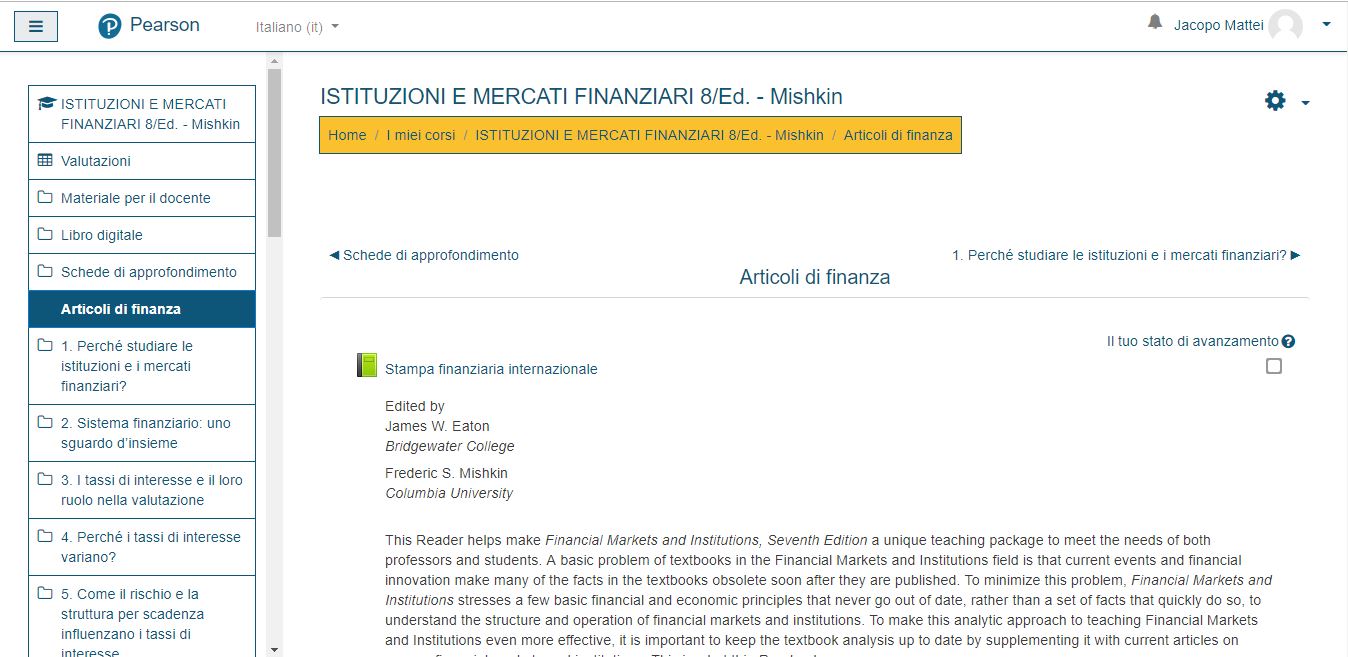 Risorse digitali riferite a 
ciascun singolo capitolo
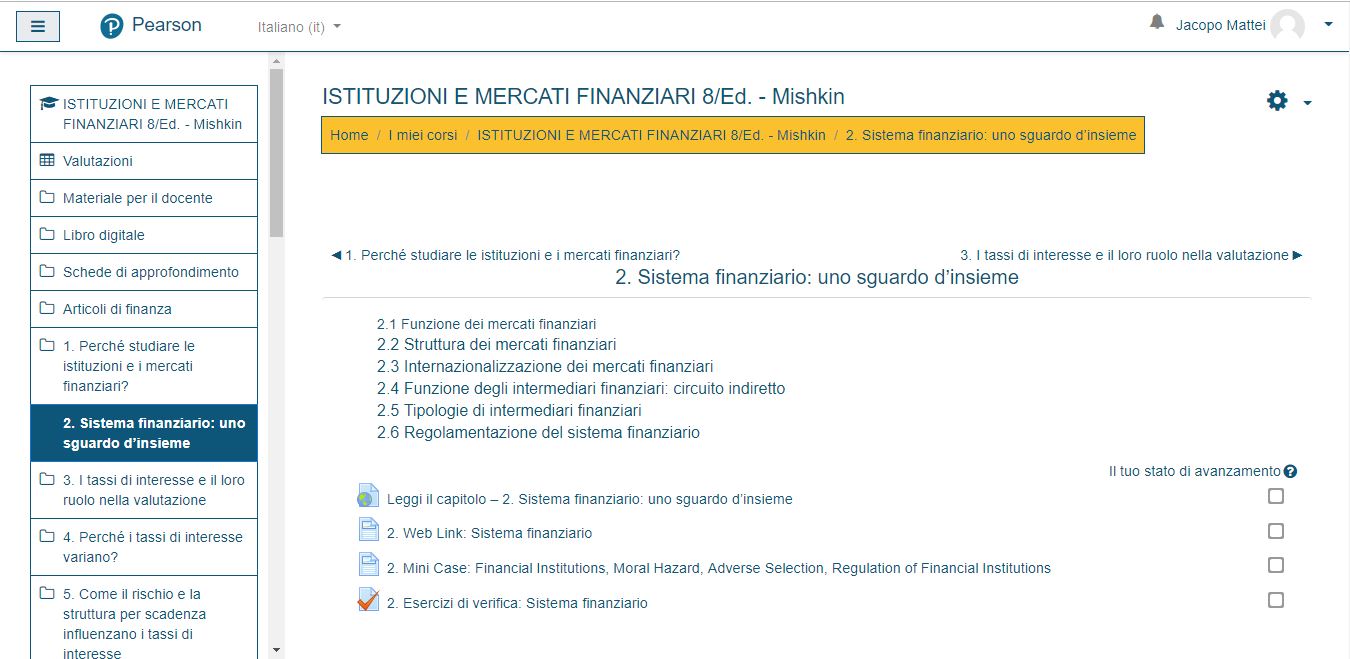 Test d’esame
Test di autovalutazione
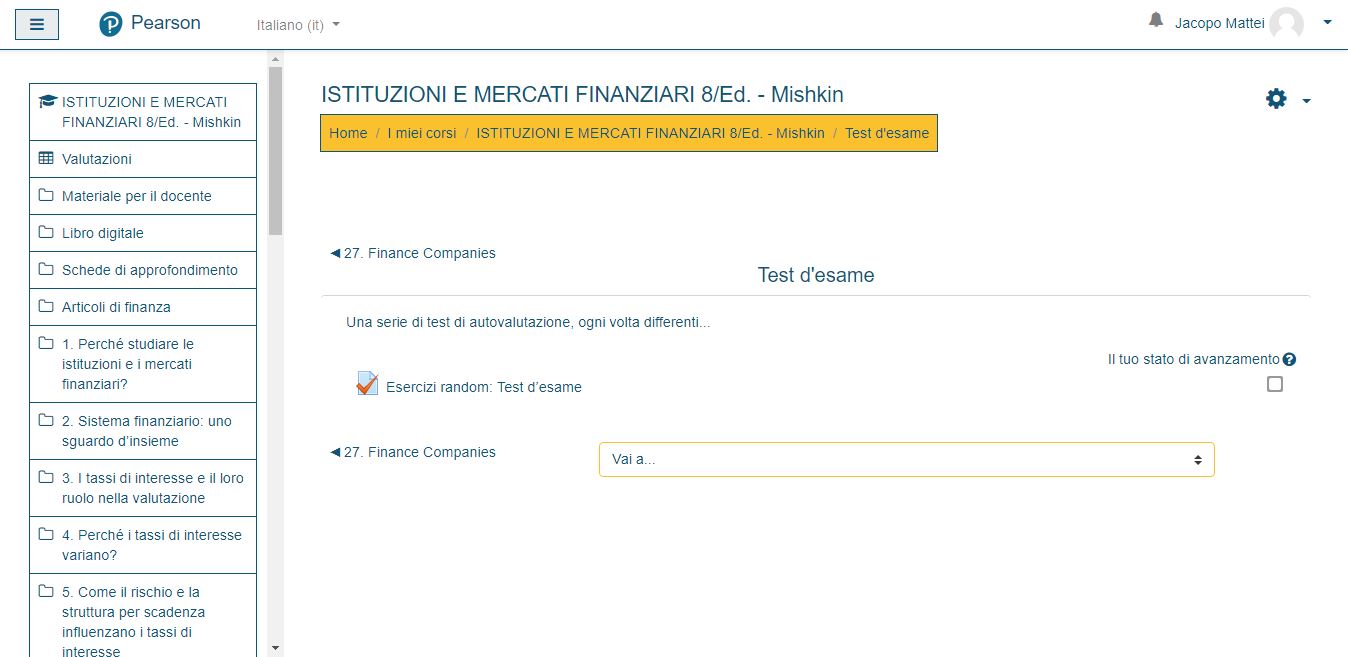 Cosa fare in caso di problemi?pearson.it/supporto
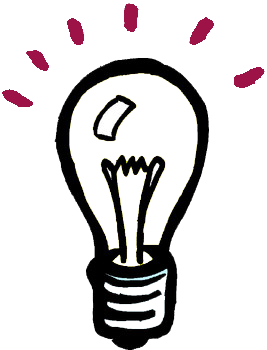